Geometria descrittiva dinamicaSezione di solidi a facce
Indagine insiemistica sulla doppia proiezione ortogonale di Monge
LE OPERAZIONI GEOMETRICHE
SEZIONE punteggiata DI SOLIDO A FACCE
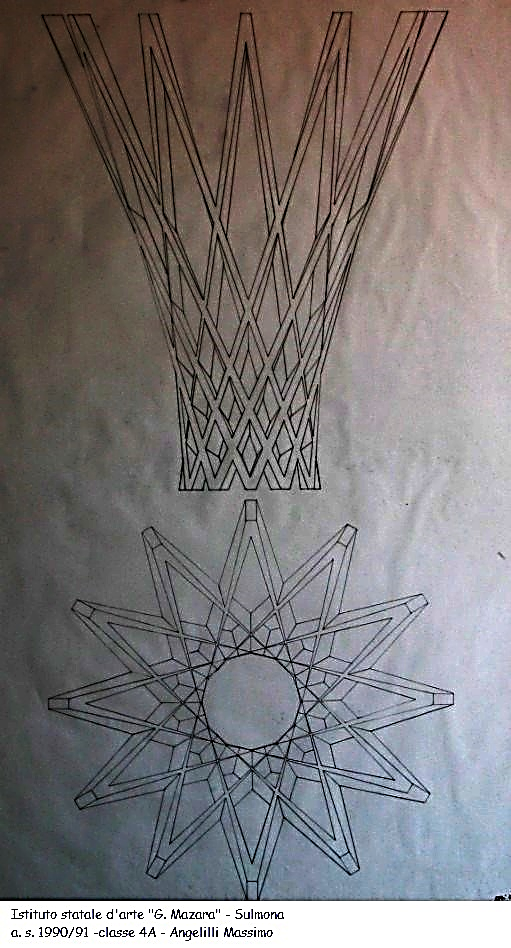 ESERCIZIO GRAFICO CON SPIEGAZIONE DEI PASSAGGI
Il disegno a fianco è stato eseguito 
nell’a. s. 1990/91

da Massimo Angelilli
della classe 4B
 
Dell’Istituto statale d’Arte « G. Mazara» di Sulmona

 per la materia ‘’Geometria descrittiva’’

Insegnante: 
Prof. Elio Fragassi
Autore Prof. Arch. Elio Fragassi
Il materiale può essere riprodotto citando la fonte
Sezione di solido a facce: Dati
Il solido è costituito da una piramide retta a base triangolare con i vertici della base a quota costante
t2a
V’’
A’’
C’’
B’’
lt
A’
B’
V’
Il piano di sezione è costituito dal piano a generico nel primo diedro
C’
t1a
Sezione degli spigoli della base ABC
Poiché i lati della base sono a quota costante significa che appartengono ad un medesimo piano orizzontale che chiamiamo piano b che avrà, perciò, solo la t2b
Intersecando b con a si ha la retta orizzontale b(b’, b’’) che interseca solo due spigoli della base lo spigolo BC e lo spigolo AC
V’’
t2a
t2b
º
T2b
b’’
M’’
N’’
A’’
C’’
B’’
lt
A’
B’
V’
In particolare avremo:
N’
M’
C’
b’    (B’C’)      M (M’, M’’)
Ç
b’
Poiché b non interseca lo spigolo (AB) –si desume dalla proiezione b’)
il piano di sezione non taglia detto spigolo
Ç
b’    (A’C’)     N (N’, N’’)
¥
T1b
t1a
Sezione dello spigolo laterale AV
Con riferimento al primo passo dell’algoritmo grafico, definita la retta c (c’; c’’) contenente
lo spigolo laterale AV
(A’V’; A’’V’’) conduciamo,
per essa, il piano b
proiettante in 
2° proiezione
t2b
V’’
t2a
º
c’’
x’’
L’intersezione di a con b  genera la retta
x (x’; x’’)
T2x
O’’
A’’
B’’
C’’
lt
T1c
A’
x’   c’    (A’V’)      O’
Ç
Ì
T2c
O’
c’
B’
V’
x’
Quindi avremo:
T1x
C’
L’intersezione 
della retta x trovata
con la retta c che contiene AV determina il punto d’intersezione O (O’;O’’)
del piano a con lo spigolo AV
t1b
x’’    c’’    (A’’V’’)      O’’
Ç
Ì
t1a
Sezione dello spigolo laterale BV
Definita la retta d contenente lo spigolo (BV), conduciamo per essa il piano b proiettante in 2° proiezione.
L’intersezione tra i 
due piani a e b fissa
la retta x(x’; x’’)
t2b
V’’
L’intersezione della retta x
con la retta d che contiene
(BV) determina il punto d’intersezione P (P’;P’’)
del piano a con 
lo spigolo BV del solido
t2a
d’’
º
x’’
T2x
P’’
A’’
C’’
B’’
lt
A’
x’   d’    (B’V’)      P’
Ç
Ì
d’
B’
T1d
P’
V’
x’’     d’’    (B’’V’’)       P’’
Ç
Ì
Quindi avremo:
x’
C’
T1x
t1b
t1a
Perimetro della sezione punteggiata
Determinati i punti d’intersezione (M, N, O, P) tra il piano dato a e gli spigoli, sia della base  che delle facce laterali, del solido, possiamo definire il perimetro
della sezione detta appunto
‘’sezione punteggiata’’
t2a
V’’
Pertanto su p2 si avrà il quadrilatero
(M’’, N’’, O’’, P’’)
P’’
O’’
C’’
A’’
B’’
M’’
N’’
lt
A’
O’
B’
P’
V’
Mentre su p1 le rette di richiamo generano il quadrilatero
N’
Specificando la condizione
dei quattro lati si ha:

(MN) appartiene alla base del solido  (ABC)
(PM) appartiene alla faccia laterale (BCV)
(OP) appartiene alla faccia laterale (ABV)
(ON) appartiene alla faccia laterale
(ACV)
M’
C’
(M’, N’, O’, P’)
t1a
Le due parti sezionate del solido
La diapositiva presente vuole mettere in evidenza quali sono e come si articolano tra loro le due parti distinte del solido dopo essere stato sezionato dal piano
t2a
V’’
Quadrilatero di sezione risultante su p2
A’’
C’’
B’’
lt
A’
B’
V’
Quadrilatero di sezione risultante su p1
C’
t1a
Verifica di appartenenza
Come verifica finale della sezione applichiamo la legge di appartenenza, tra  retta e piano, alle quattro rette contenenti i lati del quadrilatero di sezione
¥
a’ÌT1aÎt1a
t2a
(MN)Îa
Lato MN
a’’ÌT2aÎt2a
T2d
b’ÌT1bÎt1a
(NO)Îb
Lato NO
c’’
d’’
b’’ÌT2bÎt2a
T2b
Quadrilatero di sezione appartenente al piano
P’’
¥
T1a
O’’
T2c
b’’
a’’
T2a
A’’
B’’
N’’
M’’
lt
A’
d’
Poiché le verifiche sono positive per le quattro rette che contengono la figura piana, significa che il quadrilatero risultante dalla sezione appartiene al piano di sezione a
O’
b’
B’
P’
c’
N’
Lato OP
M’
c’ÌT1cÎt1a
T1d
a’
T1b
(OP)Îc
c’’ÌT2cÎt2a
d’ÌT1dÎt1a
t1a
(MP)Îd
Lato MP
d’’ÌT2aÎt2a
Per maggiore completezza ed approfondimento degli argomenti si può consultare il seguente sito

https://www.eliofragassi.it/